South America
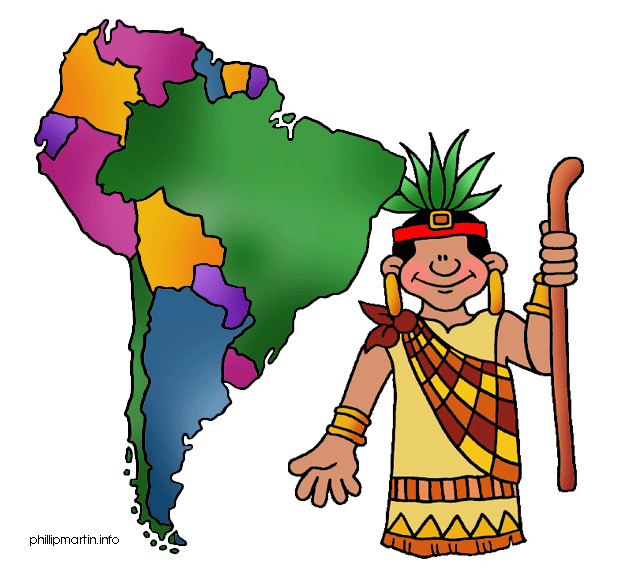 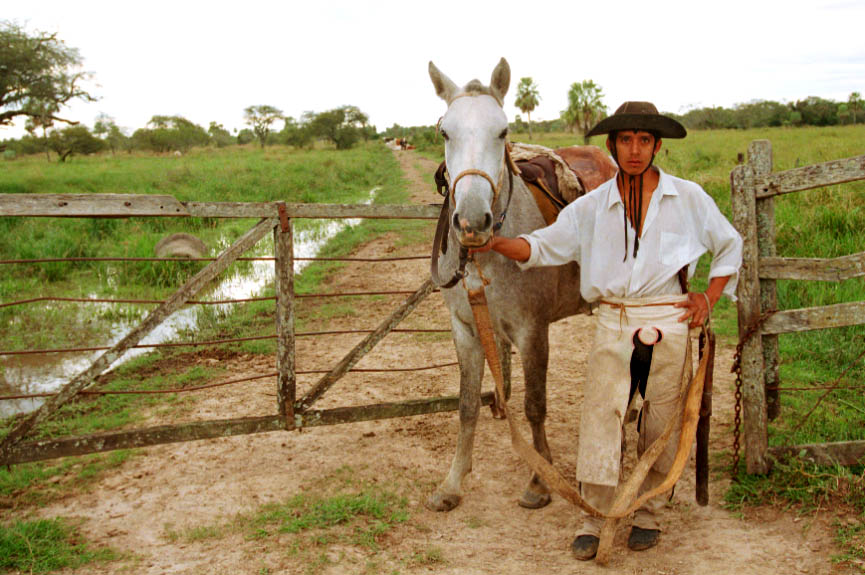 Facts & Vocabulary
4th largest continent in size
5th largest in population
Estuary—broad river mouth where a river valley meets the sea
Piedmont—foothills region
Pampas—temperate grasslands where grains grow
Gauchos—cowboys
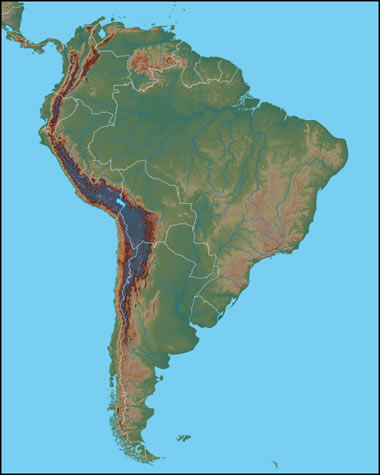 The Andes are the longest mountain range in the world and, the 2nd highest mountains in the world.
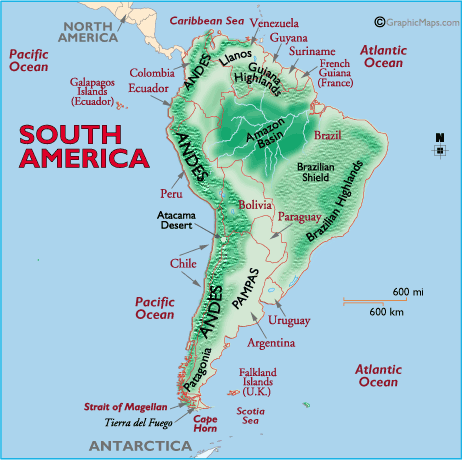 ANDES MOUNTAINS
Rio de la Plata
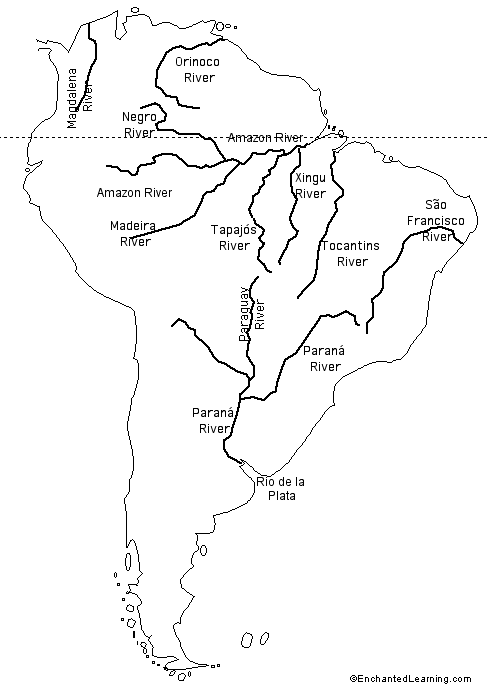 The Rio de la Plata (River of Silver) is actually made up of the Paraguay, Uruguay and Parana rivers.  It is the widest river in the world It serves as a major shipping route.  Buenos Aires, Argentina is the world’s second busiest port.
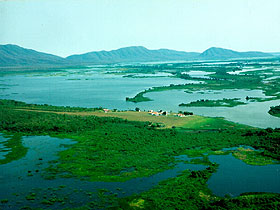 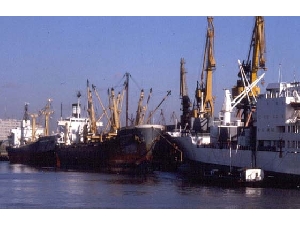 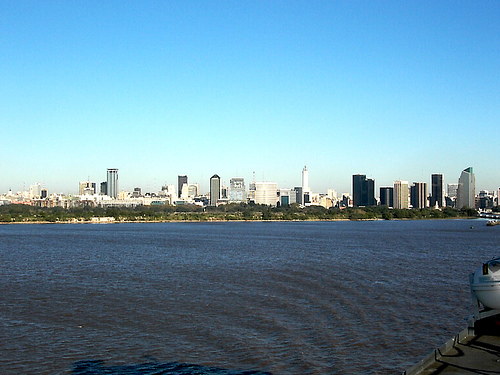 Dry Climate
Atacama Desert, Chile
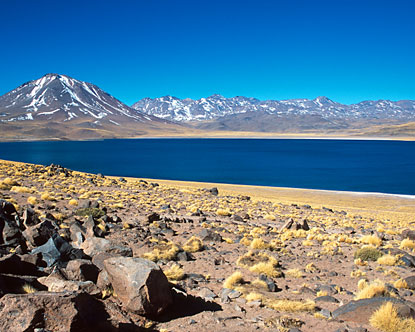 Patagonian Plateau, Argentina and Chile
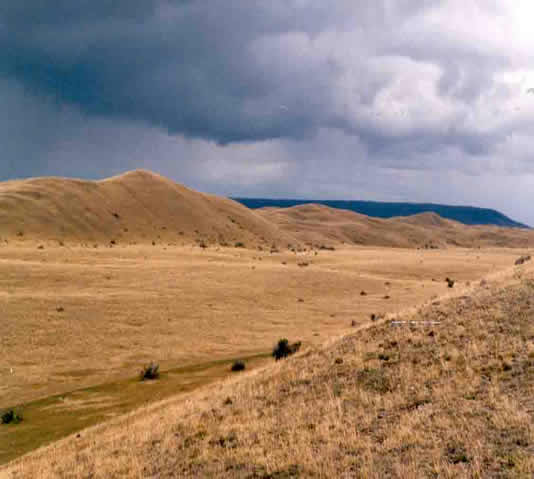 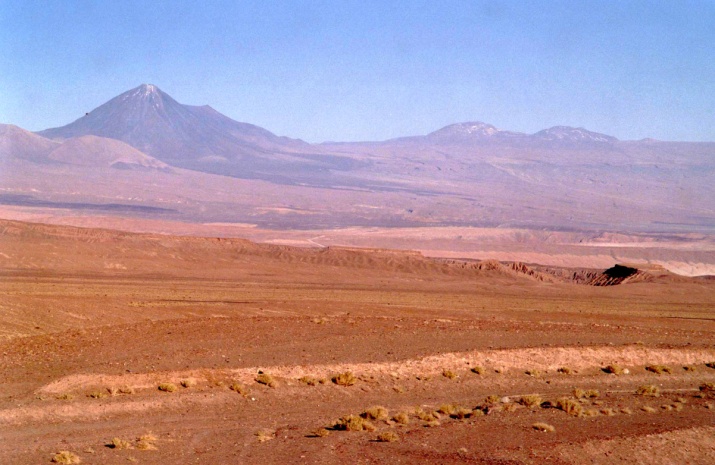 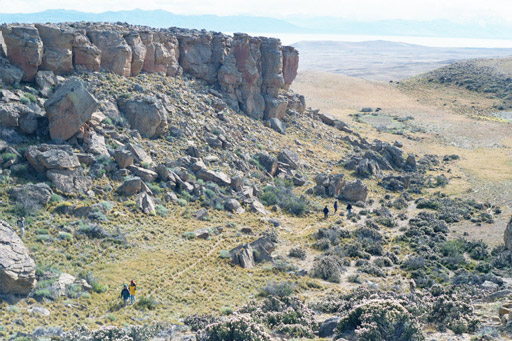 The Atacama  is one of the driest places on Earth.  In some parts no rain has fallen for 400 years.
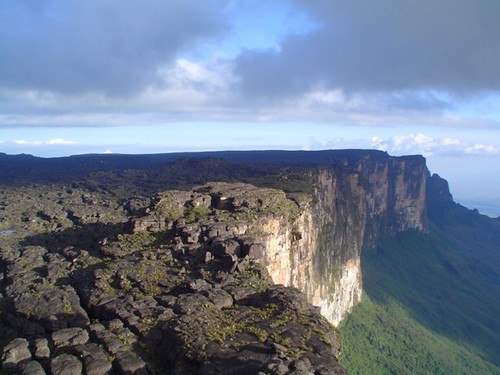 GUIANA HIGHLANDS
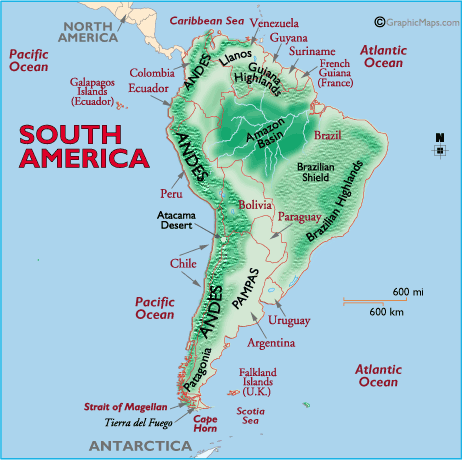 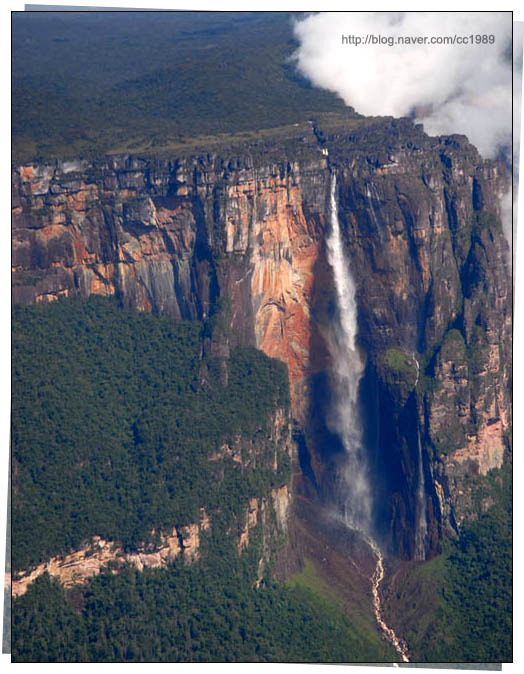 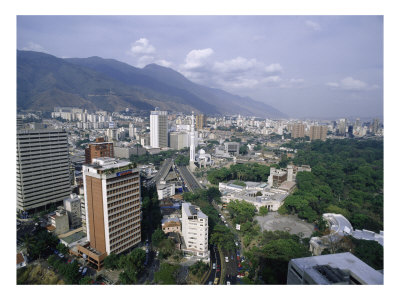 BRAZILIAN HIGHLANDS
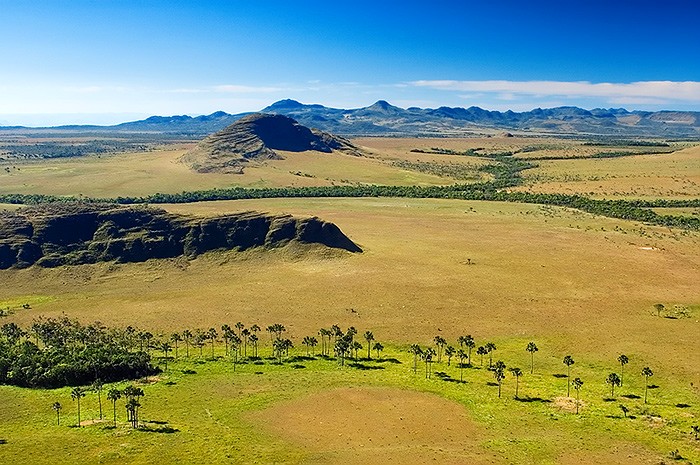 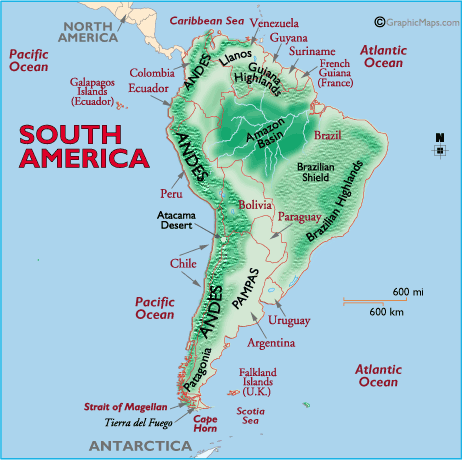 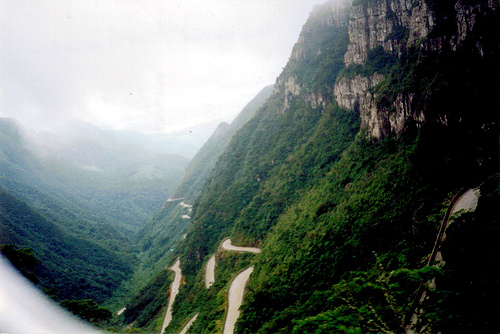 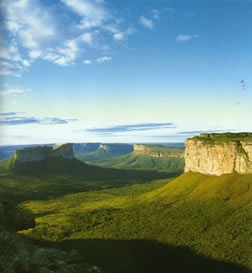 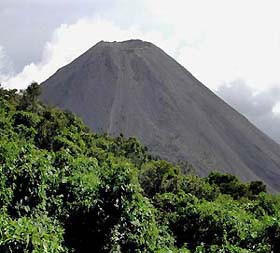 VOLCANOES
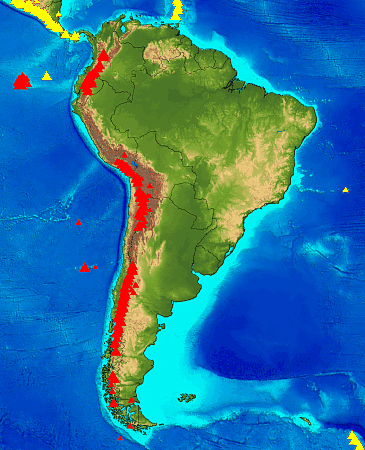 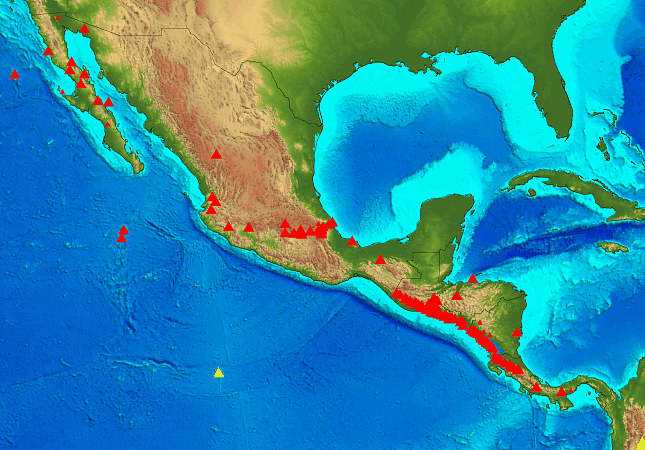 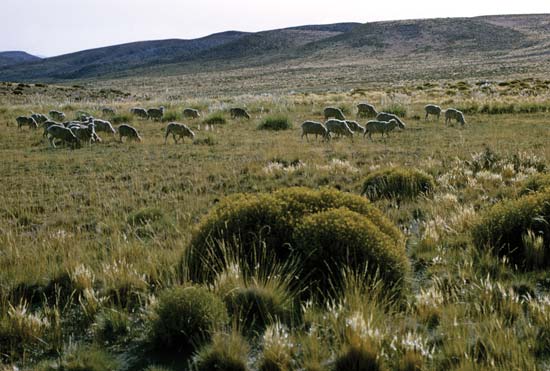 LOWLANDS
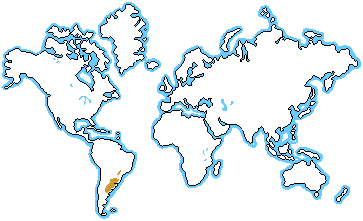 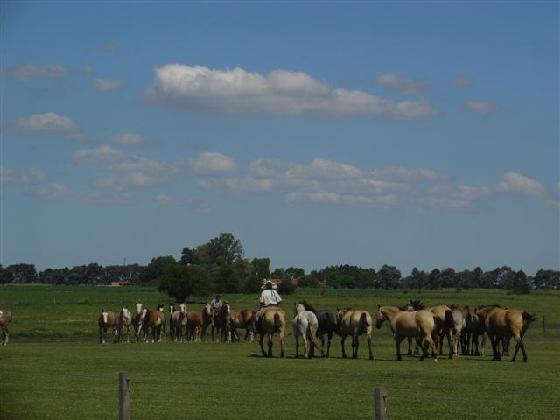 PAMPAS
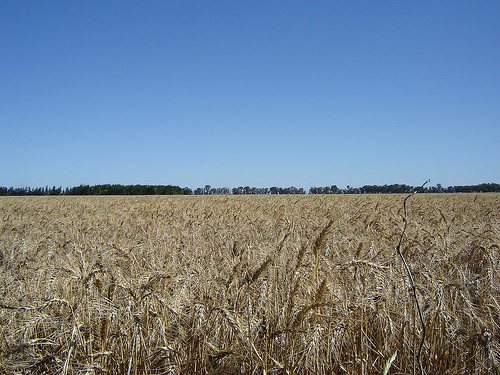 One kind of lowland area in Latin America are pampas.  The pampas are grassy plains that stretch from Argentina into Uruguay.  The pampas are a 
productive farming region.
History and Government
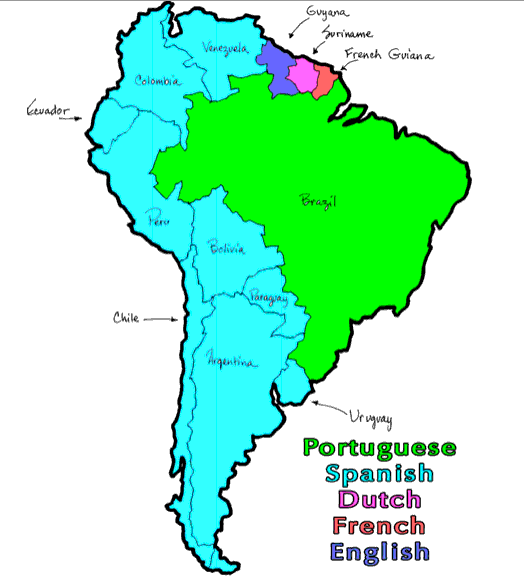 Spanish & Portuguese first to colonize S.A.
By mid-1800s, most countries had achieved their independence from Europe
Divided into 12 sovereign nations (govern themselves independently), plus overseas administration of French Guiana
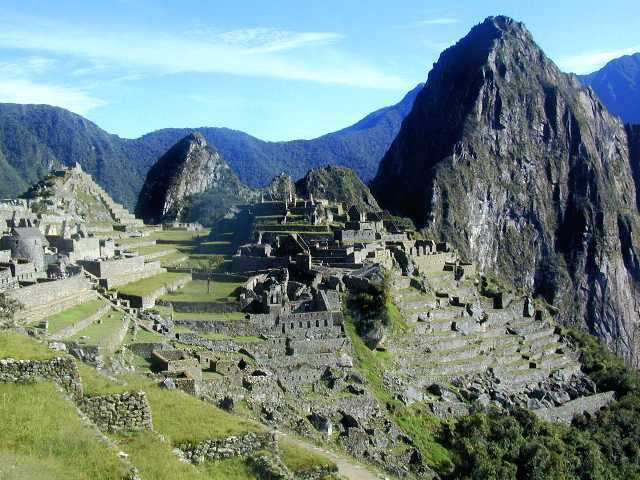 Incan Civilization
One of the oldest in S.A.
Capital of Cusco is in the Andes
known for distinct & developed culture
Conquered by Spanish invaders, led by Francisco Pizarro in 1533
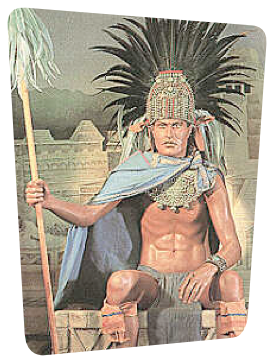 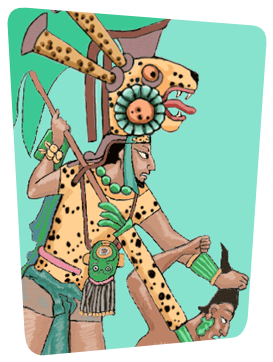 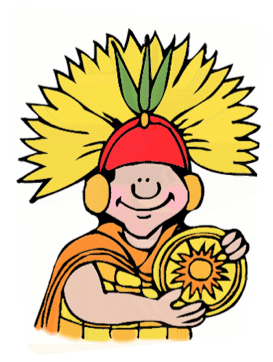 Aztec—Mexico (12th Century)
Maya—Mexico, Belize, Guatemala, El Salvador, Honduras (2500 BCE -1500 CE)
Inca—Peru, Bolivia, and Ecuador (12th Century)
The Three Native Civilizations 
found in South America
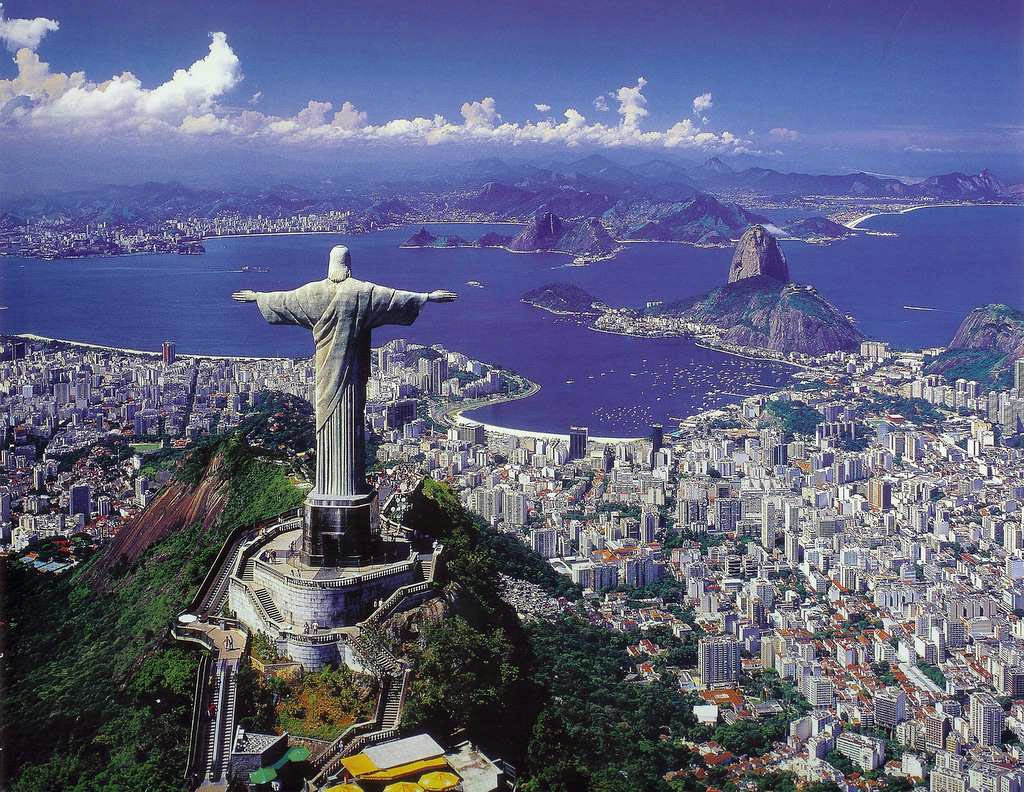 Christ the Redeemer
Culture
Influenced by the arts, traditions,&  beliefs of indigenous peoples, Europeans, & Africans
Religion—mainly Catholic
Language—Spanish, Portuguese (Brazil), Dutch, French
Leisure—soccer (futbol) is a major sport
Population—mostly located around the coast
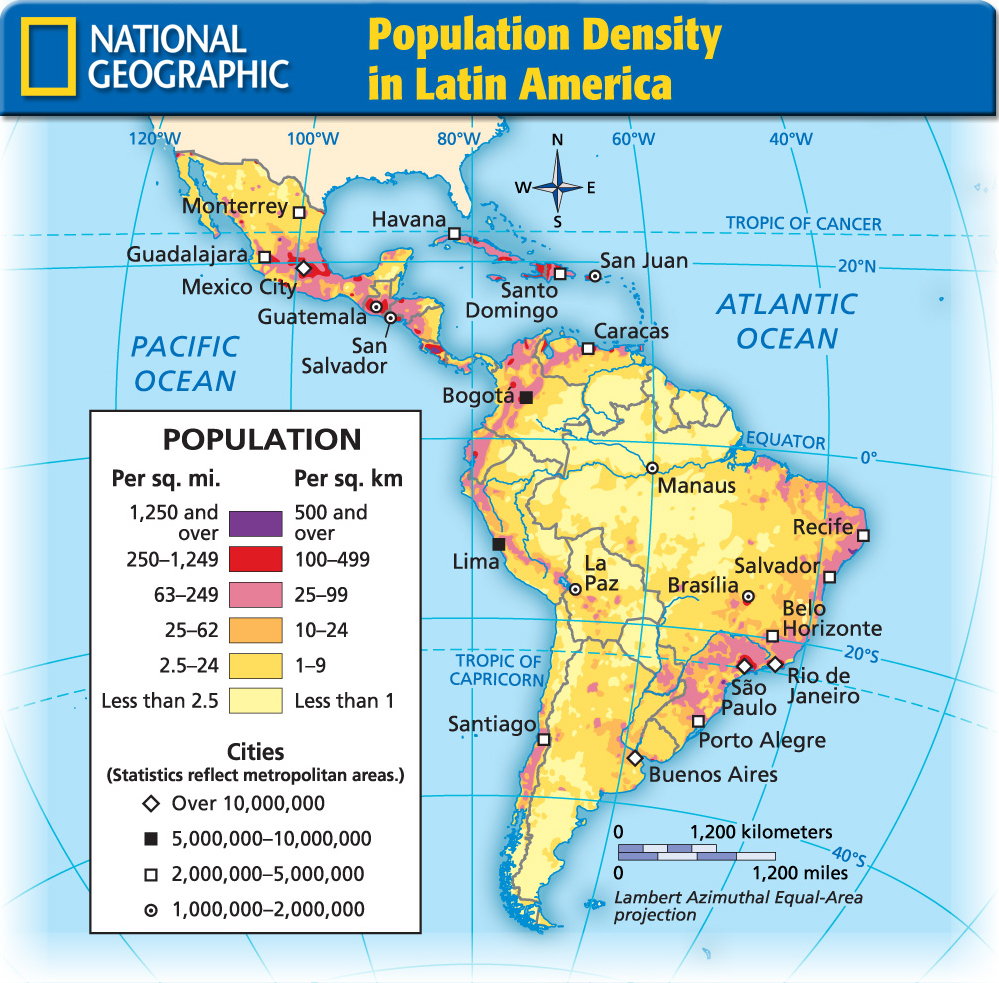 Columbian Exchange
Exchange of animals, plants, culture, human populations, disease, & ideas between the Old World (Europe) and New World (Americas)
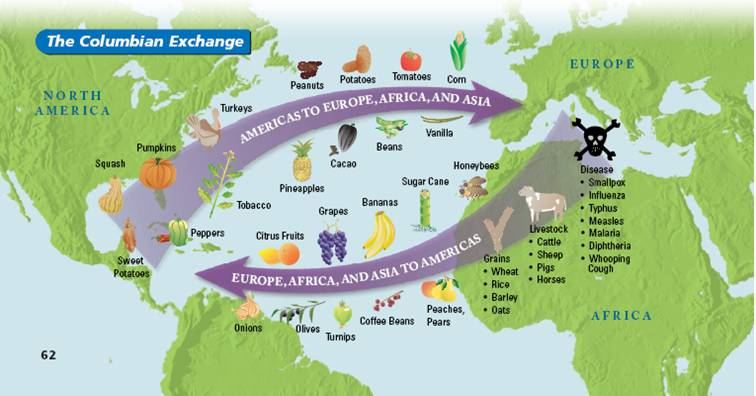 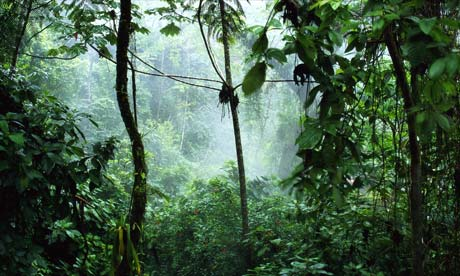 Amazon Rainforest
Largest rainforest in the world
10 percent of the world’s known species 
Deforestation & drought are major issues
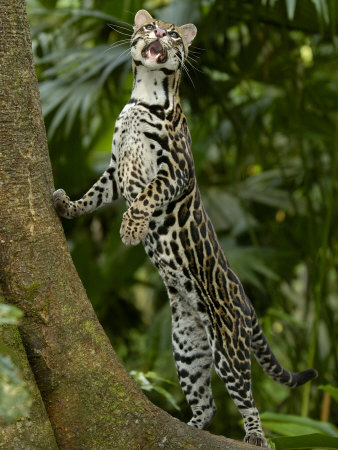 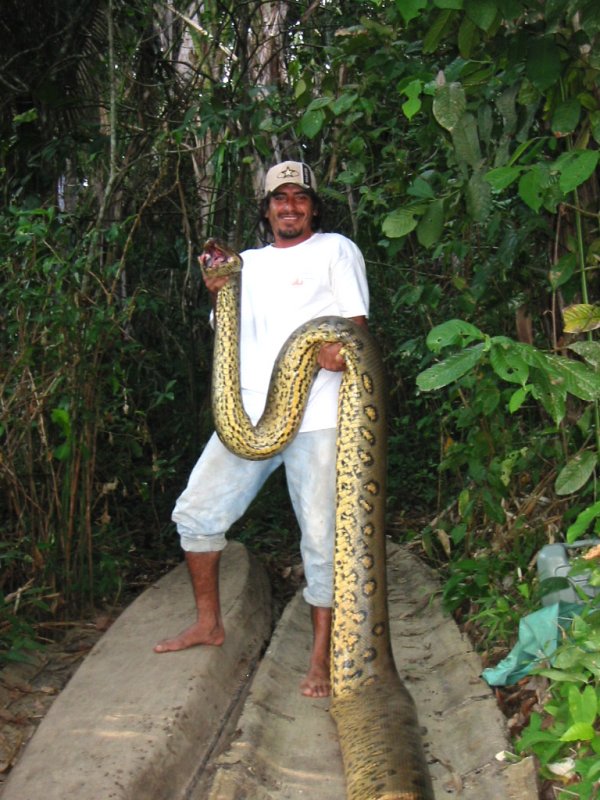 Another lowland area in Latin America is the Amazon Basin.
LOWLANDS
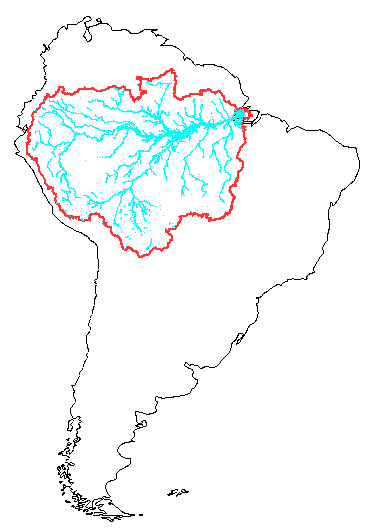 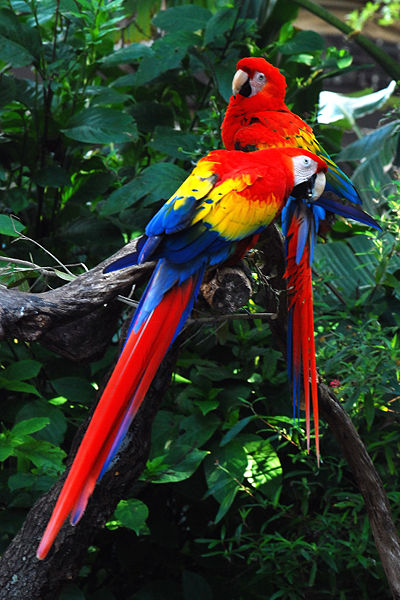 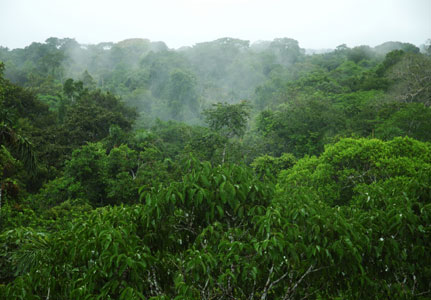 The Amazon Basin is the worlds largest rain forest occupying 40% of South America.
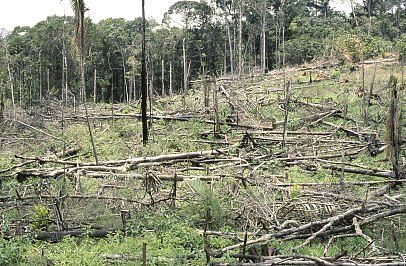 Deforestation in the Amazon
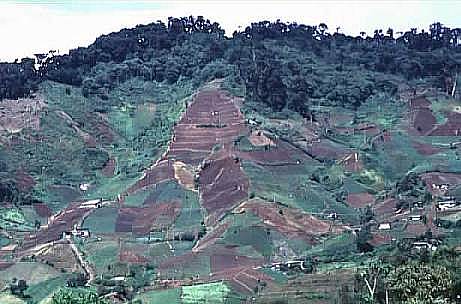 Original Forest Cover
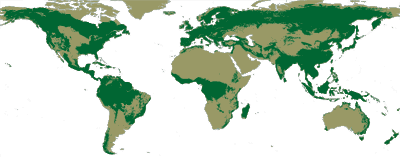 Current Forest Cover
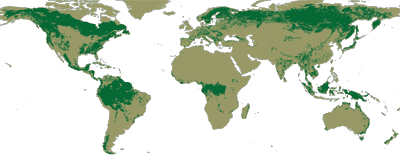 Future Forest Cover
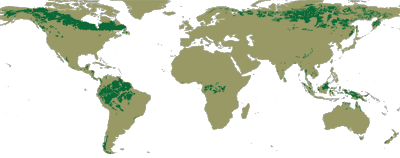 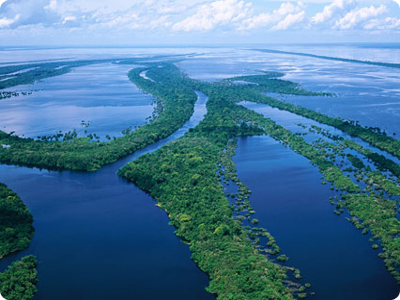 Amazon River
2nd largest river in the world
Water comes from the Andes Mountains
20 percent of water that pours out of the planet’s rivers into the oceans comes from the Amazon
Used for agriculture &transportation
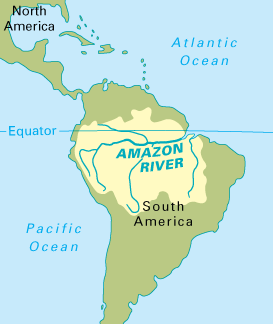 AMAZON RIVER
The Amazon is the largest river in the world.  It begins in the Andes Mountains in Peru and flows east across Brazil.   It is 4,000 miles long.
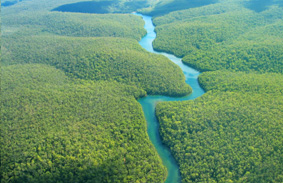 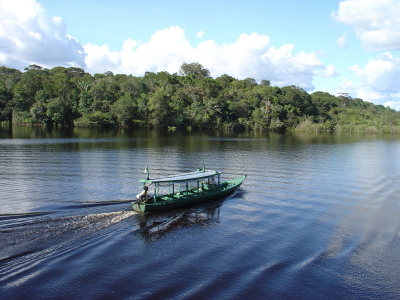 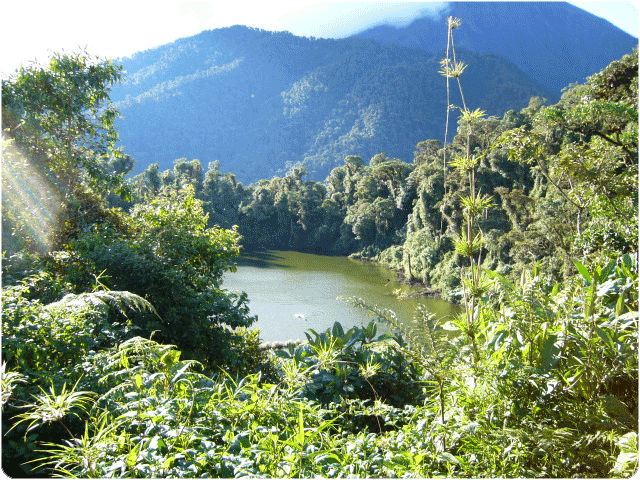 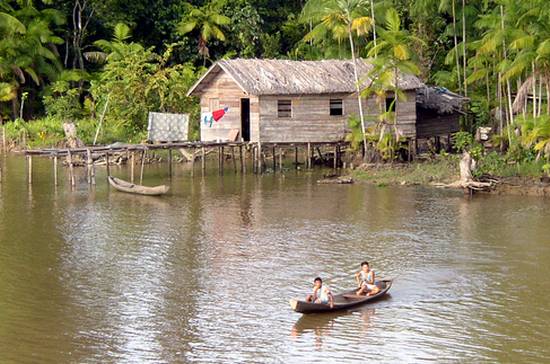 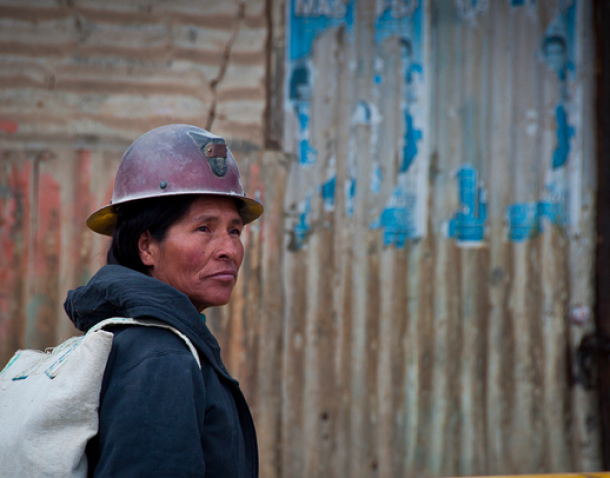 Economy
Industry:
Mining—Bauxite (mineral for making aluminum; from Guyana & Suriname)
Fishing
Oil
Subsistence farming
Exporters of:
Coffee, soybeans, wheat, corn, sugarcane, rice, etc.
Wool and leather products
Oil Drilling in the Gulf of Mexico
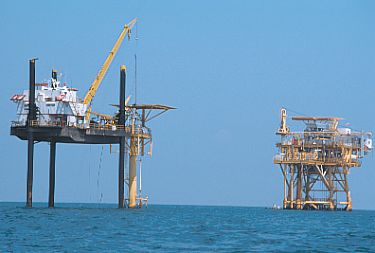 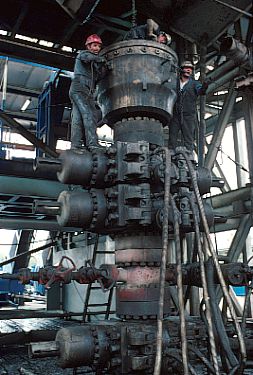 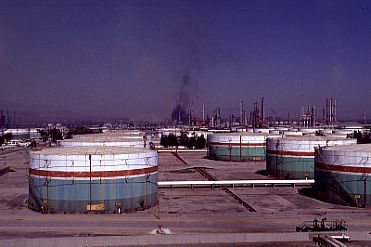 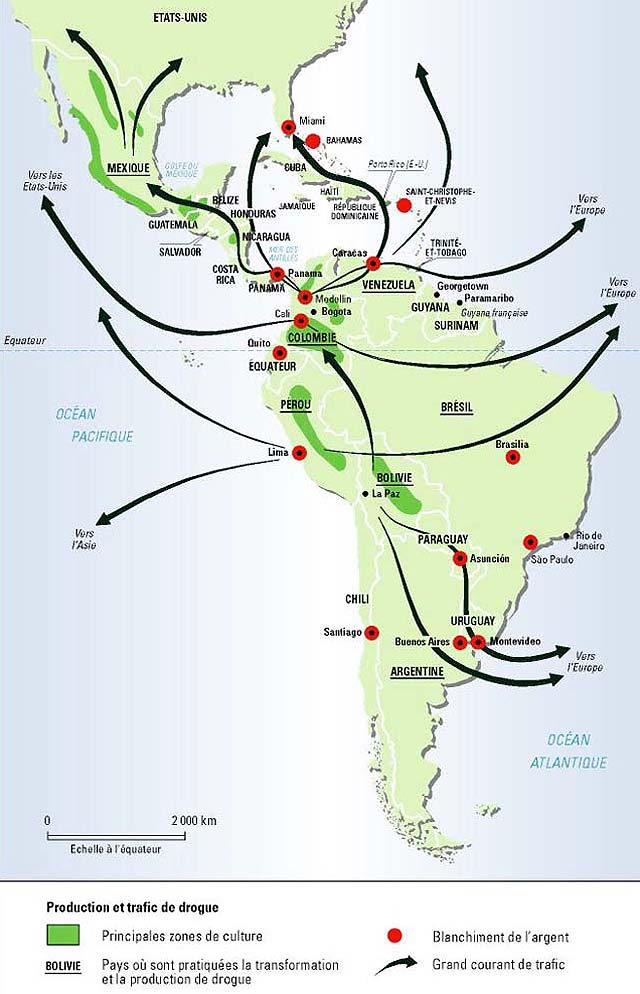 Drug Trafficking Routes
Eco-Tourism
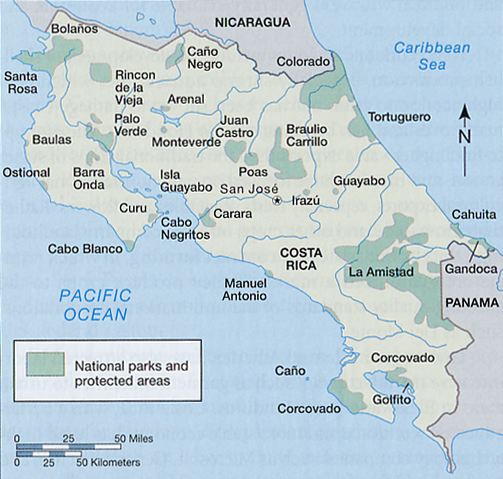 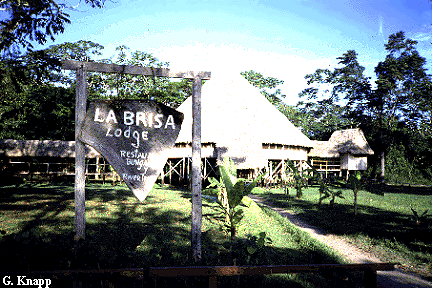